Setting Up for Success: Recruitment, Offer Letters, and Hiring of GAs
Megan Petsa
megan.petsa@uconn.edu 
The Graduate School 
January 30, 2025
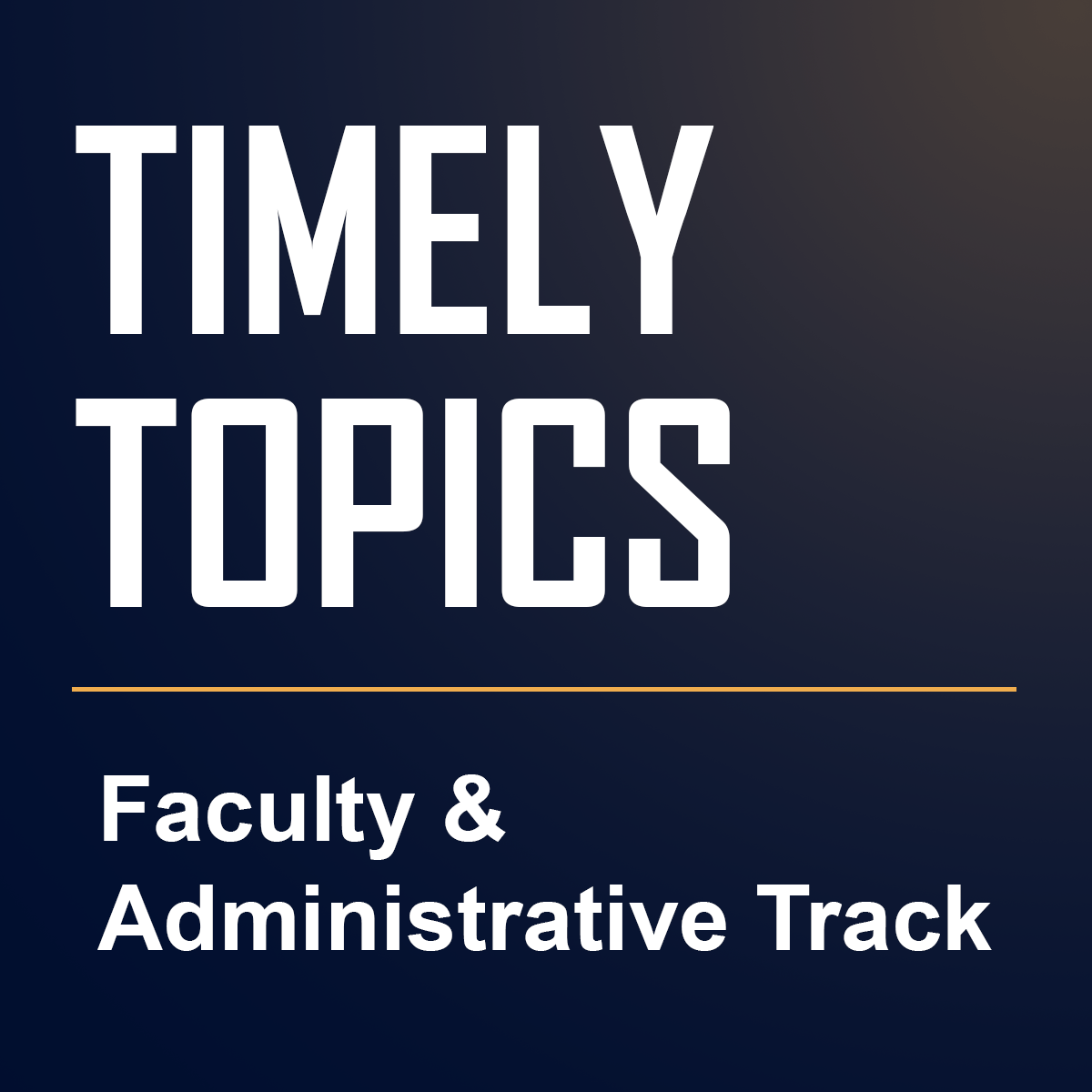 Share your answer in the chat: 
What is something everybody else likes that you don’t?
Agenda
Overview and eligibility 
TA English Proficiency Policy 
Recruiting GAs 
Forms and templates
GA offer letters and template updates 
Reports 
Stipend levels 
Who processes payroll? 
Remote work 
Supplemental employment
Graduate Assistant (GA) Overview
Graduate Assistant (GA): 
Umbrella term that includes both Teaching Assistants (TAs) and Research Assistants (RAs)
Storrs/Regional GAs vs. UConn Health GAs
Storrs GA are unionized 
UCH uses a different payroll system 
UCH has a 12-month stipend and no stipend levels 
If a GA is going to be funded by and working at UCH, they should be appointed through UCH’s payroll system
Resources
TGS website: Information About Assistantships
Organized as a lifecycle from admission to graduation to help faculty/staff manage assistantships 
Timely Topics 
Listservs
Eligibility
Matriculated graduate student (must have a GRAD career) 
Regular status (not provisional) 
3.0 GPA 
Full-time registration (6 or more credits) 
Registration deadline for GAs is the start date of the appointment 
Must be enrolled in a degree program scheduled to extend through the entire appointment period 
Full list of criteria can be found in the Graduate Catalog 
Certificate only GAs: send justification to TGS
English Proficiency Policy for TAs
Admission requirement is different from the TA requirement 
UConn’s English Proficiency Policy for TAs and Testing Procedures  
Includes score bands, the ways a grad can show proficiency, screening info 
How to tell if a graduate student to whom we plan to give instructional contact duties needs to provide proof of English proficiency? Where can I find an applicant’s official test of English scores? 
For incoming students: 
1.  Log into the Slate reader > Applications > Search > type in applicant’s name (top right corner) 
2.  Once results show, click on the icon shaped like two pieces of paper on the far right of the screen (“Display Copy”) next to the applicant’s name 
3.  Once the application is open, click on the “Test Score” tab to display test results 
For current students: 
Check the GA Hire Level Report. Students with approval flag “C” need to provide proof of English proficiency to have instructional contact duties
Recruiting GAs
Recruitment Within UConn
Advertising
Current Opportunities space 
Soapbox for grads 
Reach out to applicable programs
Appointing a GA in a Non-Academic Unit
Webpage with guidance
Keep in mind…
Campus (grads in a UCH academic plan have a separate process) 
Eligibility 
Connection to academic plan
Recruiting New/Incoming GAs
Optional Recruitment/Cover Letter Template 
Explains the benefits of joining UConn more accessibly than the offer letter 
Includes: 
Tuition waiver value 
Insurance benefits 
Number of years of financial support the student may expect 
References union and negotiated reduced fees 
Has space for departmental /fellowship tax info 
Notes offer is contingent upon final admission from The Graduate School 
Template also includes a version for continuing students
Using CRM to Recruit New/Incoming GAs
CRM:
“Recruitment: GradSlate CRM Functionality” (presented 12/5/24) 
Slides
Recording
Paula Steele (paula.steele@uconn.edu)
[Speaker Notes: Reach out to Paula to request training on and access to Slate events and marketing tools]
April 15 Resolution
What is it? 
Full text: Resolution Regarding Graduate Scholars, Fellows, Trainees, and Assistants 
Applies to financial support offers only 
April 15 language must be included in GA offer letters for incoming fall graduate students 
It does not need to be included for spring admits OR for offer letters issued after April 15 to an incoming student
Offer letter language: 
INCLUDE THIS PARAGRAPH AS APPLICABLE OR DELETE: REQUIRED LANGUAGE FOR FALL SEMESTER INCOMING STUDENTS: UConn supports the Council of Graduate Schools’ (CGS) “April 15 Resolution”: https://cgsnet.org/resources/for-current-prospective-graduate-students/april-15-resolution. In accordance with the Council of Graduate Schools’ Resolution, you may consider other offers of financial support (such as a graduate scholarship, fellowship, traineeship, or assistantship) until the April 15 deadline. Students are expected to honor their acceptance of financial support. Likewise, the University will honor this offer until the April 15 deadline, after which point it will be rescinded unless you are informed in writing that the deadline for a decision has been extended. Although you are under no obligation to accept this offer prior to the April 15 deadline, please inform us in writing as soon as you have decided so that we may extend offers to other prospective students if possible.
Forms and Templates
GA-Related Templates
Graduate Assistant Offer Letter Templates
Graduate Assistant Offer Letter 
Graduate Assistant Mid-Appointment FTE or Stipend Level Increase Template 
Optional GA Recruitment/Cover Letter Template
Incoming and continuing versions 
Departmental Fellowship Award Letter Template 
Fellowship information should not be included in GA offer letters 
Template *Calendar Year* Funding Offer to be Used to Apply for I-20
Can be used for spring international students to demonstrate funding for one year 
General information but binding 
Templates to Withdraw a GA Offer due to deferral, non-response, or withdrawal of their application for admission 
Can only be used for these specific scenarios
All other instances must go through Labor Relations first
GA-Related Forms
GA Payroll Level Adjustment Request 
Supplemental Description of Duties (SDD) 
Word doc templates 
Online workflow through KualiBuild 
GA Supplemental Employment Approval Form 
Required for work over 20 hours per week, including internship and concurrent GA, external employment 
GA Overload, student labor 
GA Orientation Slides for Departmental Use 
All forms and templates linked under TGS’s Forms page
GA Offer Letters
Deadlines
April 1 for new, incoming GAs 
June 1 for continuing GAs 
If not confident in funding, offer can be held 
Extenuating circumstances 
Still keep payroll deadlines in mind
Withdrawing or Reducing an Offer
Withdrawing an offer: 
TGS has templates available for: 
A GA who deferred admission to a future semester 
A GA who did not respond to the GA offer by the deadline 
Reducing an offer: 
An FTE reduction can be done if the GA voluntarily requests it 
Typically, not retro; effective date of request used 
All other situations: You must work with Labor Relations
GA Offer Letter Updates
Updated as of January 2025
Primary/preferred name guidance 
Tuition waiver language 
Contingency language for all levels incorporated
Recommendation to enroll by August 1 
Notification re: errors 
SDD requirement
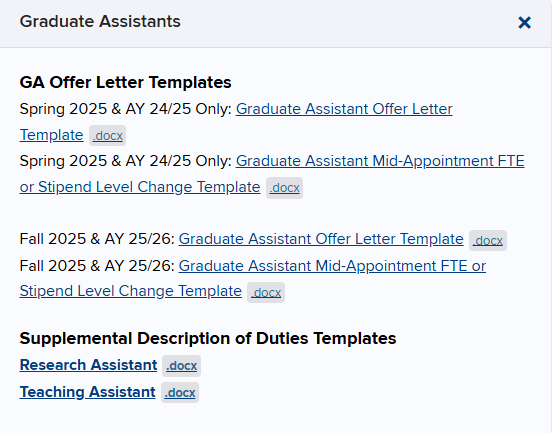 GA Offer Letter Updates - MISC
Recommendation to enroll by August 1 for fall and December 15 for spring “to ensure your classes will not be canceled due to low enrollment and to ensure continuity of services when applicable” 
“Graduate Payroll Processor” > “Departmental contact for any questions” 
Pay Schedule and Stipend Level chart linked
GA Offer Letter Updates – Errors
Offer letter language: “The GA should notify the University of any errors in the offer letter as soon as possible by reaching out to the departmental contact listed above. “
Reach out to TGS when errors come to your attention
GA Offer Letter Updates – SDD
Information about the SDD requirement now included in the body of the offer letter: 
“If you accept this offer for a GA position, you should expect to receive a Supplemental Description of Duties (SDD), which details the duties of the appointment for each semester in which you are appointed. The University shall make every reasonable effort to provide such documentation at least 30 calendar days prior to the first day each academic semester and no later than the first day of the semester. You will be given at least 24 hours to review the SDD and raise concerns, including for any revisions. If you do not receive a SDD, please contact the GA supervisor or departmental contact listed above.”
GA Offer Letter Updates – Level Contingencies
Embeds requirement to be enrolled in a doctoral program for Level 2 and 3 into the language 
Level 2 - versions for both incoming and continuing students
Level 3 – option for continuing students
Specifies that all parts of the General Exam must have been passed and the form submitted to Degree Audit prior to the start date of the appointment 
The 2024/25 and 2025/26 stipend charts on Payroll’s website has been expanded to include definitions of each level and is now linked to directly from the offer letter
GA Offer Letter Updates – Tuition Waiver
Waiver of tuition only
Grads in fee-based programs appointed as GAs will not receive a waiver for any part of the academic program fee 
List of fee-based programs 
The terms and conditions of the CBA apply to all GAs, regardless of the program they are enrolled in (e.g., Area 2 parking, insurance, etc.)
GA Offer Letter Updates – Primary Name
Payroll requires the student’s legal name (referred to as “Primary Name” within Student Admin) on the offer letter in the legal name/address block. 
Preferred name should be used for the salutation and can be incorporated into the legal name/address block. 
Example: A GA with primary/legal name “John Smith” and preferred name “Jack Smith” would appear as: 
John (Jack) Smith
123 Husky Way 
Storrs, CT 06269 

Dear Jack:
Which Template to Use?
GA Offer Letter 
New and continuing appointments that align with the contract dates shared by Payroll 
Non-standard start dates (with prior approval and edits from TGS) 
GA Mid-appointment FTE or Stipend Level Change Template 
Use when something will change during the appointment period 
Can be used between semesters, as well (e.g., 50% in Fall and then 100% in Spring)
Signatures
Offer letters must be fully executed for Payroll process 
Department head signature 
If employed outside the academic home, this would be the department head of the hiring unit 
Non-standard start dates (with prior approval and edits from TGS) 
Advisor signature
Required if employed in a non-academic unit; delete the signature block if not applicable. Signature should be obtained before issuing offer to GA. 
GA signature 
Must sign to both accept the appointment and acknowledge they have to be here to hold this position
Reports
GA Hire Eligibility and Stipend Level Report
Report includes all matriculated grads and shows blocks on a potential payroll transaction 
Shows the level the GA will auto-populate as in SmartHR as of the date the report was run 
The highest level shown is the one the GA should be paid at 
Recent changes to this report: 
PRI Name added 
Payable date field updated
GA Hire Level Report fields
Approval Flag
Cheat sheet for codes: 
Y = No blocks 
P = Provisional status; cannot be appointed as a GA 
C = Classroom English proficiency must be addressed before they can work as a TA 
Payable Date
Streamlined the date options (8/23, 1/2, 5/23, or Gen Exam passing date)
1/2 = placeholder spring date; use the actual spring start date provided by Payroll
GA Changes Report
Identifies graduate students whose records have changed in SA in a way that affects their GA, specifically:  
Stipend level 
Approval flag (provisional status, English proficiency for TAs) 
Payable date 
Guide to GA Changes Report
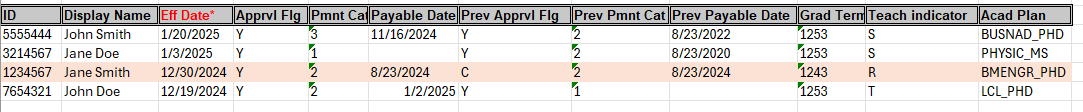 Stipend Levels
GA Stipend Levels
Overview: 
Three levels (plus DVM) 
Graduated based on degree type and experience 
UCH does not have varying levels 
Stipend levels are minimums set by the GEU contract; GAs can be paid more 
GA Payroll Level Adjustment Request
Stipend Level 1
Level 1: 
For master’s degree students and doctoral students without a master’s or master’s equivalency
Doctoral students with a completed master’s degree used to satisfy the equivalency of a bachelor’s degree for purposes of admission  
Addition to catalog Level 2 definition: “If the master’s degree was used to satisfy the equivalency of a bachelor’s degree for purposes of admission, the degree does not count toward Level 2 eligibility.”
Stipend Level 2
Level 2: 
Available to doctoral students only 
Can be achieved by: 
30 grad-level credits (may include GRAD research courses; cannot include undergrad courses) OR 
Having a conferred master’s degree from another institution related to field of study in SA 
Grad Admissions must have received an official, final transcript for the master’s degree before the student can be paid at Level 2 
If credits or MS degree is not already in place, issue offer letter for Level 1 OR use provided contingency language (NEW - two versions now included in template)
Stipend Level 3
Level 3: 
Available to doctoral students only 
Achieved by: 
General Exam milestone posted to record in SA 
NEW contingency language included in template 
Effective date of increase: 
Consistent approach is key 
Eligibility for retroactive pay if Gen Exam form submitted within 30 days 
Increase mid-appointment OR next appointment start date
How to Determine Stipend Level for the Offer Letter
Incoming or current grad in a master’s program: 
A GA enrolled solely in a master’s program is paid at Level 1 
Incoming grad in a doctoral program: 
If not yet matriculated and their application indicates that they have a master’s degree from another institution, issue offer letter at Level 1 or use provided contingency language 
Current grad in a doctoral program: 
Refer to the GA Hire Level Report 
This report will tell you the level SA is sending to Core-CT as of the date the report was run 
Issue letter based on level shown or use provided contingency language
Who Processes Payroll?
Answer: The academic home department
GAs Appointed Outside their Academic Home Department
Hiring department should communicate with academic home department BEFORE issuing a formal or informal offer 
Hiring department creates offer letter and SDD
Academic home department inputs payroll transaction 
Hiring department should provide fully executed offer letter, SDD, KFS, and, if I-9 is needed, determine which unit will handle that 
Appointing a GA in a Non-Academic Unit 
Webpage with guidance
GAs Working at UConn Health
GAs who will be working at UCH should be appointed through UCH 
For GAs in UCH-based grad programs working at Storrs:
Reach out to TGS for assistance
Remote Work
Remote work exceptions
GAs are expected to arrive at UConn prior to their start date and remain through their appointment 
GAs may be able to work remotely from within CT with supervisor approval
Out-of-state remote work only possible in extraordinary circumstances
Employment, labor, and tax obligations 
Export control 
Implications of absence during the semester 
GAs traveling during their appointment should plan to use time off from their GA   
Exception requests go to graduatedean@uconn.edu (submit at least two weeks in advance)
Supplemental Employment
Work over 20 hours per week
GA Overload
GA work that will exceed 20 hours per week (maximum of 30 hours total) 
Typically available to U.S. citizens and permanent residents; international students are limited to 20 hours per week by their visa when classes are in session 
International students may work up to 40 hours during breaks so a GA Overload aligned with just the winter break dates can be possible  
Processed through Special Payroll 
Advance approval required:
Supplemental Employment Approval Form
External Employment & Internships
External employment 
Supplemental Employment Approval Form
Catalog language 
Advance approval to hold both a GA and engage in an internship/CPT is required 
Supplemental Employment Approval Form
May also flag that a remote work exception request is needed
Student Labor
Non-GA work in addition to a GA (maximum of 30 hours total) 
Processed through student labor 
Advance approval required:
Supplemental Employment Approval Form
Questions?
Megan Petsa | megan.petsa@uconn.edu